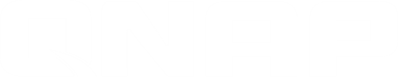 QNAP RAID 50/60 디자인 컨셉 및 용량 확장
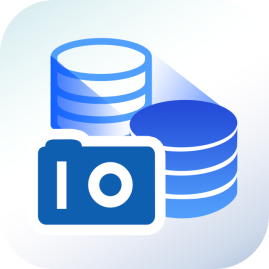 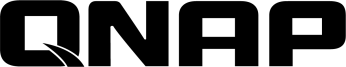 고객의 과제와 QNAP의 솔루션: RAID 5의 보호 기능이 충분하지 않으십니까?RAID 50/60 사용 시 성능 저하가 발생합니까?
당신이 RAID 50/60을 사용해야 하는 이유
디스크의 수와 그 용량은 RAID 보호 레벨에 영향을 미칩니다
ServeTheHome RAID Calculator로 측정:
    5년 동안의 RAID 5/6 실패율:
NAS의 용량이 증가하면 RAID 5/6 보호 기능이 저하될 수 있습니다.
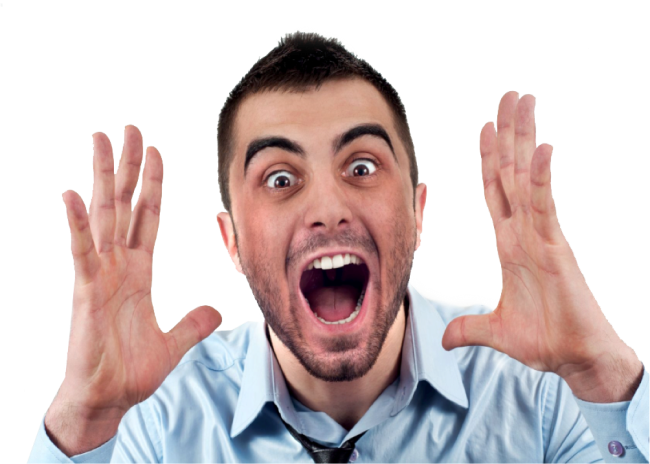 https://www.servethehome.com/raid-calculator/ 
Best Estimate Real World 추산 비트 에러 확률은 10^(-15), 리빌드 속도 150MB/초
RAID 50/60을 통한 더욱 뛰어난 보호
적은 중복 공간만으로 데이터를 보호합니다
QNAP은 8베이 NAS의 경우 더 이상 RAID5의 사용을 권장하지 않습니다
엔터프라이즈 모델의 경우 RAID 6/RAID 10/RAID 60의 사용을 권장합니다:  
8TB 디스크 사용 시:
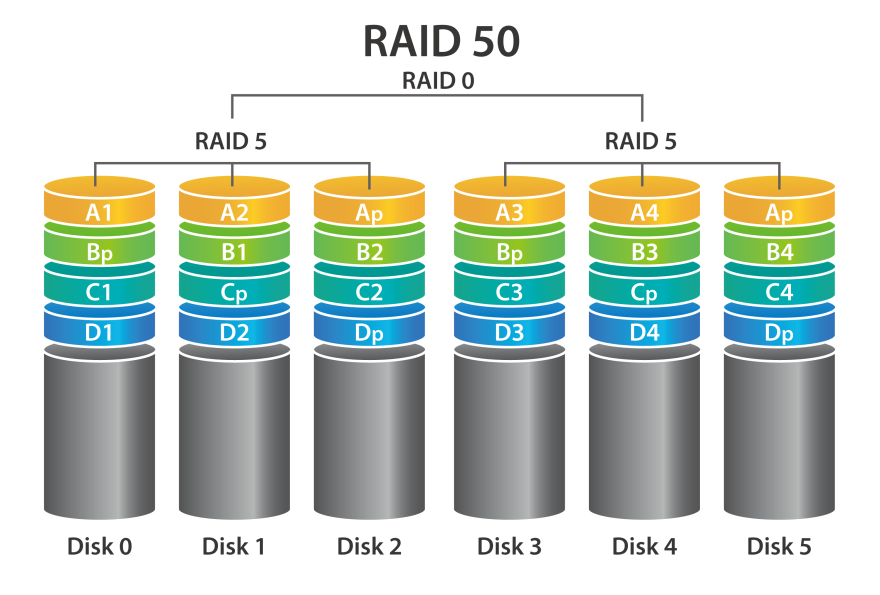 QNAP RAID 50/60 디자인 컨셉
6 베이 이상의 NAS에서 지원 
스토리지 풀, 정적 볼륨 및 Qtier Pool 지원
RAID 50/60 생성을 위한 데이터 블록 스트라이핑
RAID 50 스토리지 풀
RAID 5 스토리지 풀
A
B
C
A1
A2
B1
B2
C1
C2
RAID 5 #1
RAID 5 #2
RAID 5
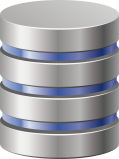 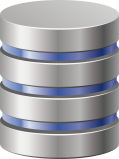 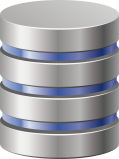 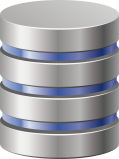 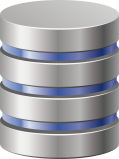 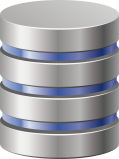 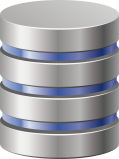 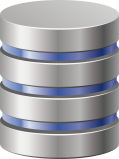 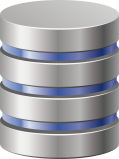 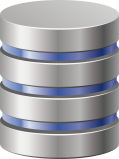 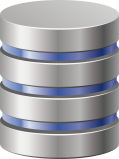 디스크 4
디스크 1
디스크 1
디스크 4
디스크 2
디스크 3
디스크 5
디스크 6
디스크 2
디스크 3
디스크 5
확장 시 새로운 서브 어레이 허용 불가
생성 후에는 RAID 50/60 서브 어레이의 수를 변경할 수 없습니다
공간 낭비를 방지하기 위해, 서브 어레이의 디스크 수는 동일해야 합니다
용량은 새로운 RAID 50/60 및 JBOD(라이너)를 통해 확장할 수 있습니다
RAID 50 스토리지 풀
RAID 5 (1-1)
RAID 5 (1-2)
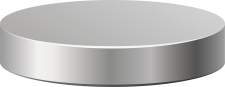 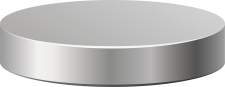 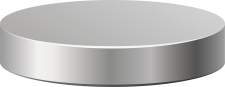 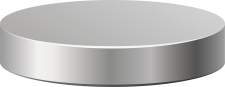 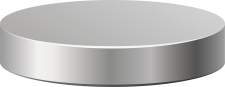 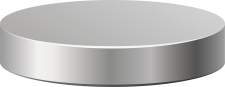 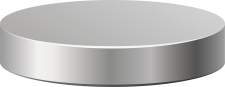 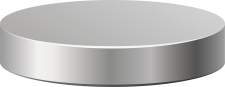 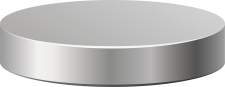 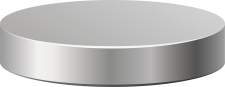 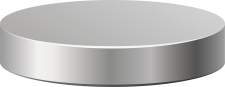 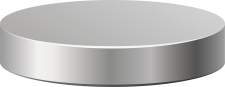 라이너
RAID 5 (2-1)
RAID 5 (2-2)
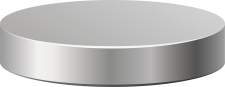 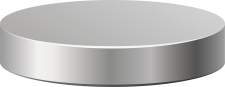 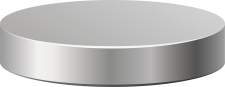 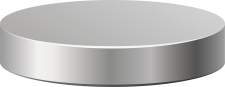 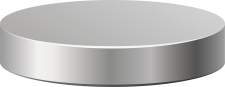 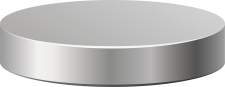 RAID 50 “쓰기” 작업의 컨셉
1. 데이터 블록 A는 쓰기 작업을 위해 A1/A2로 스트라이프 됩니다
2. A1/A2 는 각 서브 어레이 안에서 다시 스트라이프 됩니다
     RAID 5 RMW (읽기 수정 쓰기) １쓰기 =  
     패리티 읽기 + 데이터 읽기 + 패리티 계산 + 패리티 쓰기 + 데이터 쓰기
A1
A2
B1
B2
C1
C2
RAID 5 (1-1)
RAID 5 (1-2)
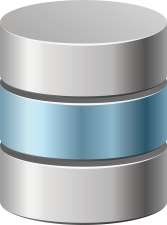 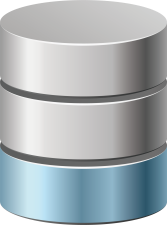 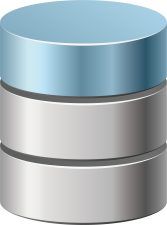 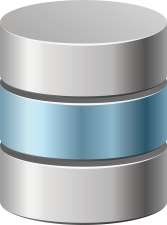 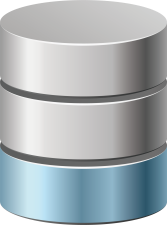 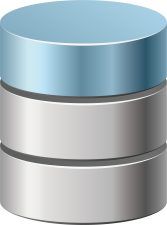 A1*
A2*
A1”
A2”
P
P
B1*
B2*
P
P
B1”
B2”
C1*
C1”
C2*
C2”
P
P
디스크 5
디스크 1
디스크 2
디스크 3
디스크 4
디스크 6
RCW (읽기 재구성 쓰기) = 모든 청크 데이터 읽기 + 패리티 계산 + 패리티 쓰기 + 데이터 쓰기
RAID 50/60 성능 비교
싱글 RAID 0 = N(디스크 수) * P(디스크 성능)으로 계산
싱글 RAID 5 = (N*P) / RMW 또는 RCW 작업
RAID 50/60을 HDD의 RAID 5/6과 비교시 성능이 저하될 수 있습니다
HDD : TS-1079  (6) TVS-EC2480U-SAS-RP R2 (12) Seagate ST1000NM0033  through SMB
SSD :  TVS-EC2480U-SAS-RP R2 (12 /24) ST200FM0053(SAS)  through iSCSI iSER https://www.storagecraft.com/blog/raid-performance/
RAID 50/60 (HDD)의 성능
RAID가 읽기 헤드 동작이 많은 HDD로 구성되어 있는 경우에는
     RAID 50/60의 무작위 읽기/쓰기 성능이 10% 저하될 수 있습니다
HDD에서의 RAID 50/60 사용은 데이터 보호를 최우선 목적으로 합니다
RW 4KB
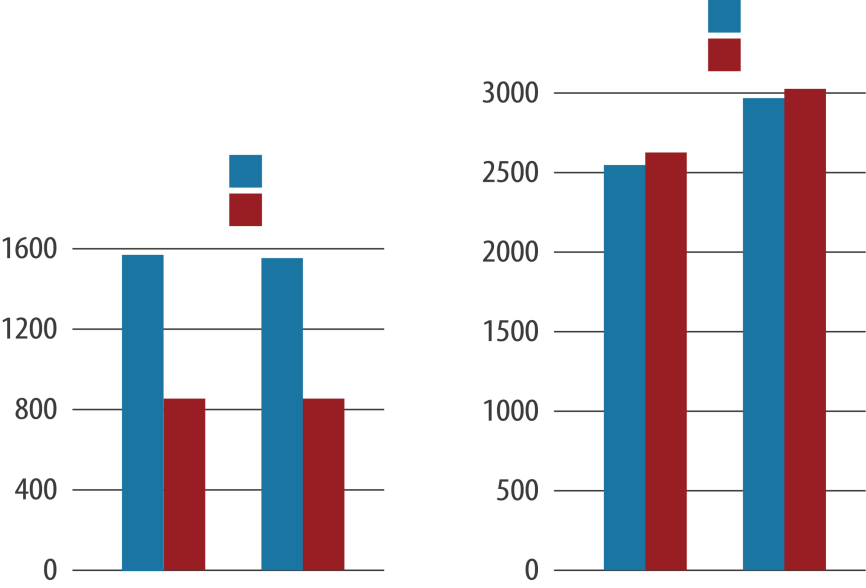 RAID 50은 약간의 성능 저하만으로도 놀라운 RAID 보호 효과의 향상을 가져옵니다
RR 4KB
SW 4KB
SR 4KB
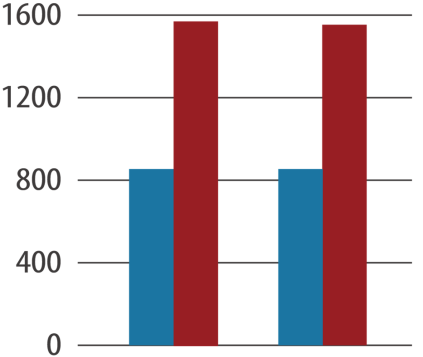 RAID 50 (2개의 서브 어레이)
RAID 5
RAID 50 (2개의 서브 어레이)
RAID 5
RAID 퍼포먼스 계산: https://www.storagecraft.com/blog/raid-performance/
RAID 50/60 (SSD) 사용이 무작위 읽기/쓰기성능을 향상시키는 이유
SSD에서의 RAID 50/60은 읽기 헤드의 동작에 영향을 받지 않습니다
SSD RAID 50을 통해 무작위 읽기 및 쓰기 성능을 향상시킬 수 있습니다
모든 플래시 애플리케이션에 적합합니다
300%↑
무작위 쓰기
RAID 50 스토리지 풀
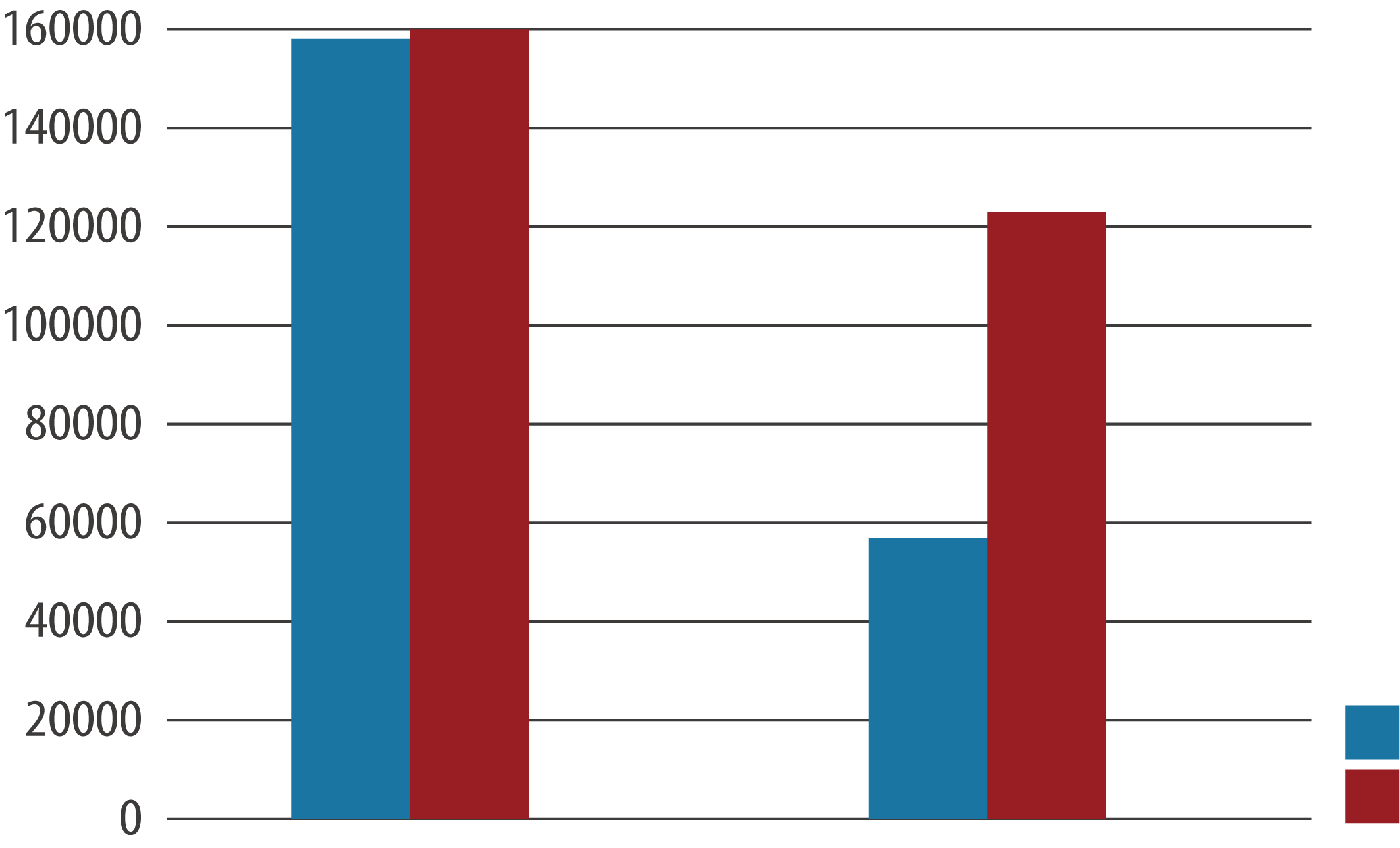 A1
A2
A1
A2
A1
A2
RAID 5-1
RAID 5-2
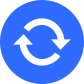 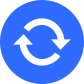 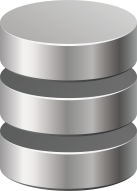 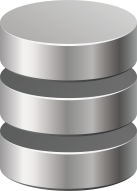 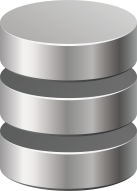 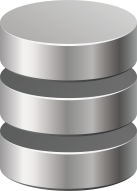 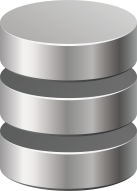 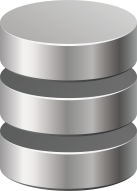 A1*
A1’’
P
A2*
A2’’
P
SW 4KB
SR 4KB
Disk1
Disk2
Disk3
Disk4
Disk5
Disk6
RAID 5
RAID 50 (2개의 서브 어레이)
QNAP RAID 50/60의 권장되는 사용 사례
RAID 50/60 의 가치 : 대용량 NAS의 보호 레벨 확보
일반 애플리케이션: RAID 5은 권장되지 않음, 6-14 베이: RAID 6/10 
16베이 이상: SSD 캐시와 RAID 60 구성
백업 대상: 8베이 이상 NAS의 경우 RAID 50
16베이 NAS에서 8TB 디스크를 사용하는 경우, 5년 동안의 RAID 6 실패율은 0.1% 이상입니다
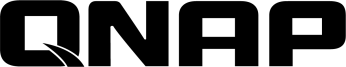 어떻게 QNAP RAID 50/60을 확장할 수 있나요?
모든 서브 어레이에 디스크 추가
스토리지 관리에서 “확장” 선택
전용 UI를 통해 한 번에 모든 서브 어레이에 디스크 추가
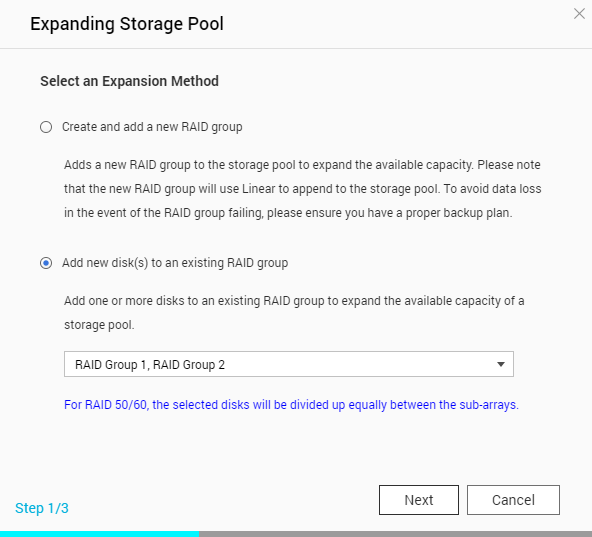 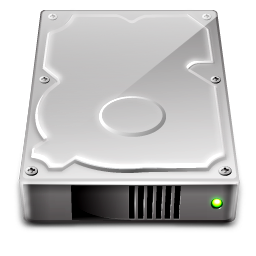 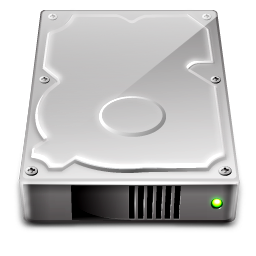 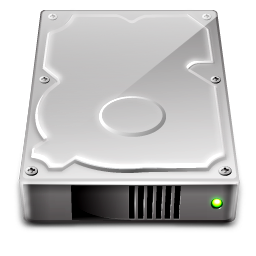 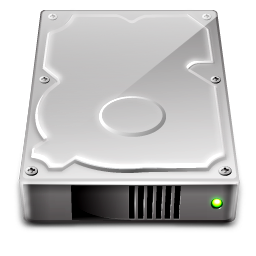 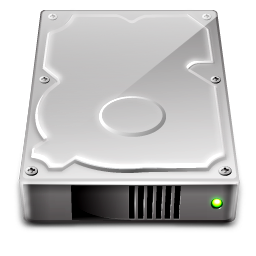 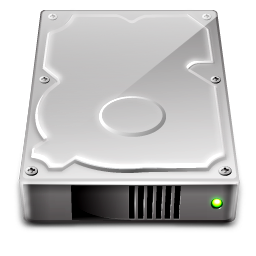 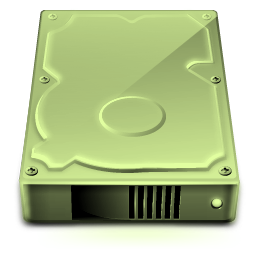 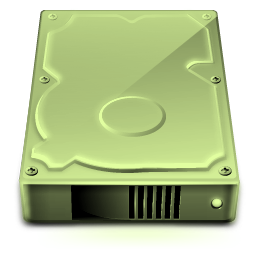 확장을 위한 새로운 RAID 그룹 추가
확장을 위해 동일한 서브 어레이 수의 RAID 50/60 추가
호스트 NAS에 빈 슬롯이 없는 경우 확장 인클로저 사용
새로운 RAID 50/60은 반드시 동일한 RAID 유형 및 서브 어레이 수(디스크 수는 달라도 무관)를 사용해야 함
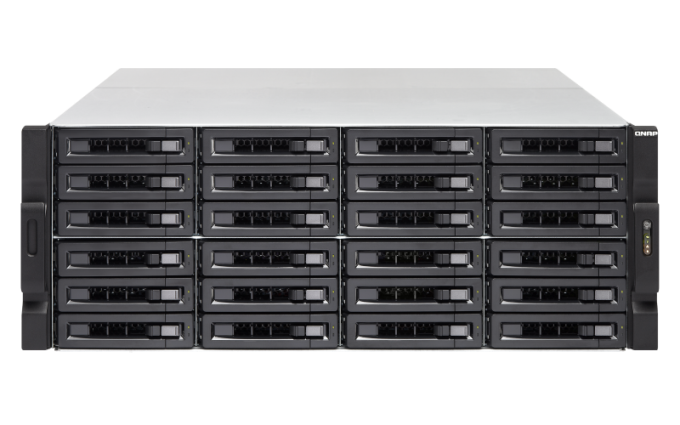 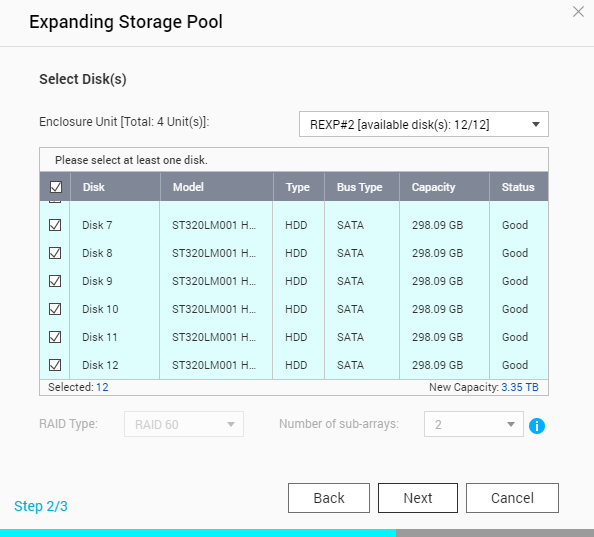 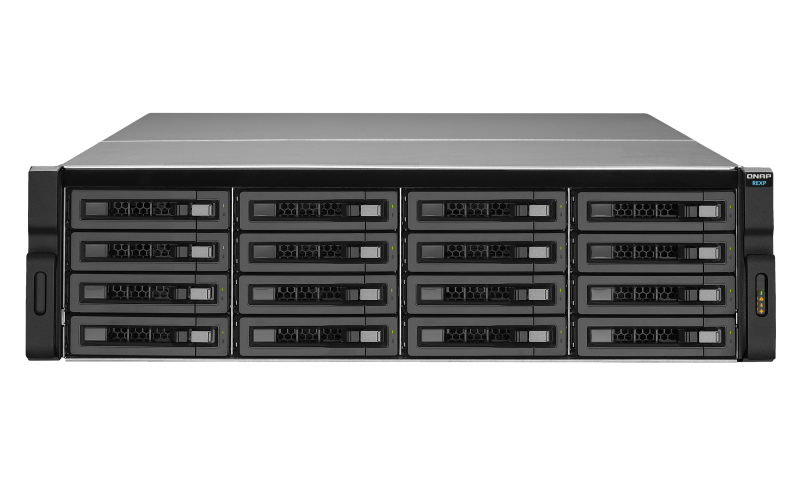 TS-EC2480U
REXP-1600U-RP
데모: 디스크 추가를 통한 RAID 50/60 확장
핫 스페어 지원 RAID 50/60 사용
개별 및 전체 서브 어레이에 대한 로컬 및 글로벌 핫 스페어
글로벌 핫 스페어 확보 권장
RAID 생성 > “디스크/VJBOD”으로 이동, 비어 있는 디스크를 스페어로 설정
RAID 50/60 풀
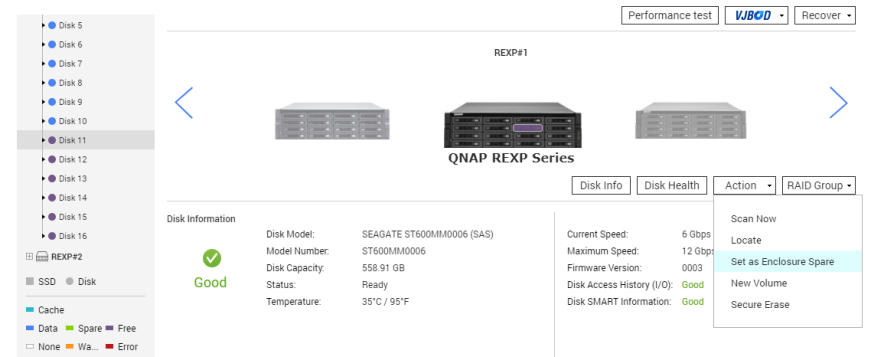 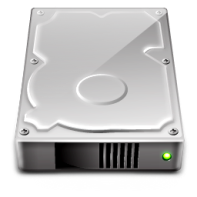 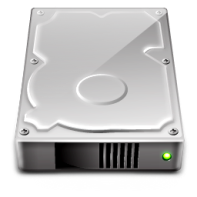 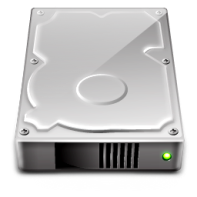 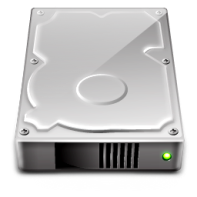 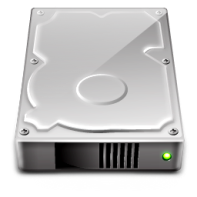 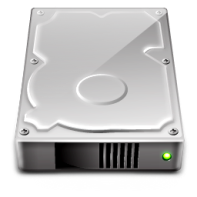 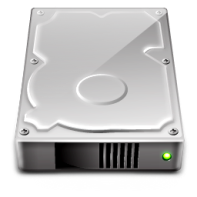 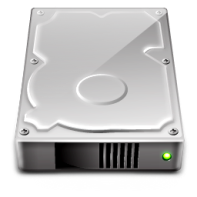 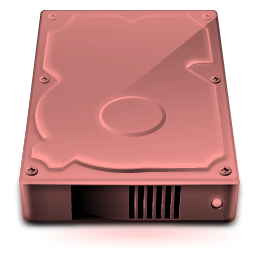 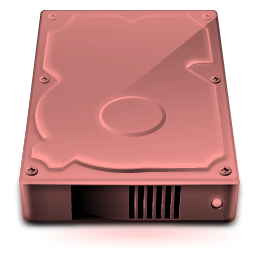 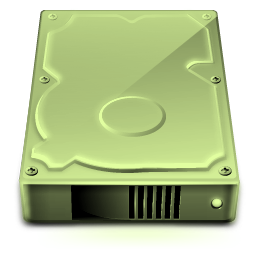 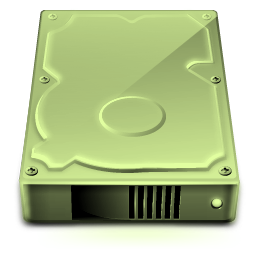 글로벌 스페어
RAID50/60와 Qtier/SSD 캐시 사용
SSD RAID 60 = 대용량/고성능 비디오 편집 서버
SSD 캐시 RAID 10 + HDD RAID 60 = 대용량/고성능 파일 서버
Qtier SSD RAID 50 + HDD RAID 60 = 대용량/고성능 VDI 서버
Qtier SSD RAID 10 + HDD RAID 60 = 대용량/고성능 데이터베이스
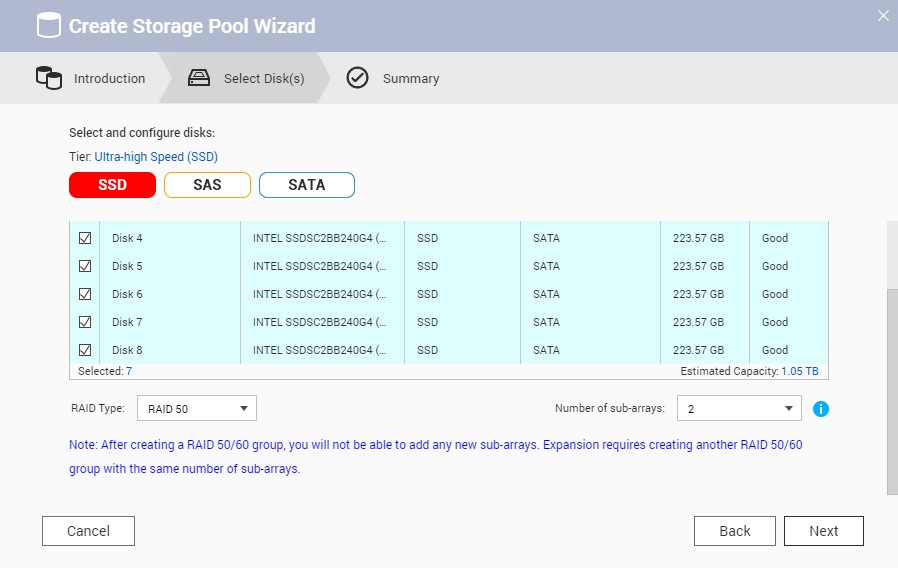 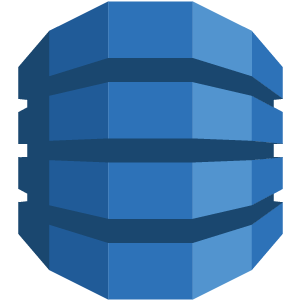 QNAP IOAware Qtier + RAID 50 풀
RAID 5(1-2)
RAID 6
(2-1)
RAID 5(1-1)
RAID 6
(2-2)
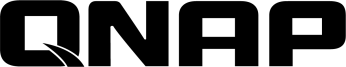 경청해 주셔서 감사합니다